স্বাগতম
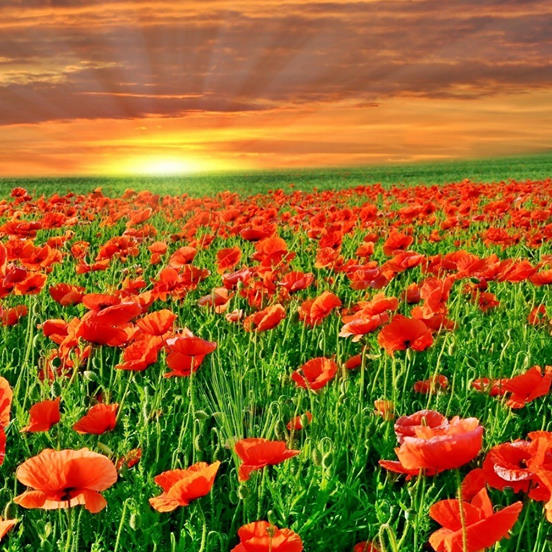 শিক্ষক পরিচিতি
মোঃ হুমায়ুন কবীর

 ইন্সট্রাক্টর (অটোমোবাইল)

 ঝালকাঠি টেকনিক্যাল স্কুল ও কলেজ
পাঠ পরিচিতি
শ্রেণি-ডিপ্লোমা/ইলেক/৪র্থ পর্ব
বিষয়ঃ অ্যাপ্লাইড মেকানিক্স
অধ্যায়ঃ 03
সময়ঃ ৪০ মিনিট
বলের মোমেন্ট (Moment of Force)
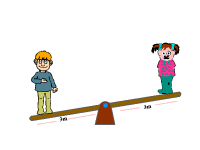 শিখন ফল
১। বলের মোমেন্ট (Moment of force) কী তা বলতে পারবে ।

২। বলের মোমেন্টের জ্যামিতিক ব্যাখ্যা করতে পারবে।

৩। মোমেন্টের একক, প্রকারভেদ ও সূত্র উল্লেখ করতে পারবে।

৪। ভেরিগনের মোমেন্ট নীতি আলোচনাকরতে পারবে।
বলের মোমেন্ট (Moment of force)
বস্তুর উপর প্রযুক্ত বলের ঘূর্ণন ক্রিয়াকে ঐ বলের মোমেন্ট (Moment of force) বলে।
মনে করি, OA একটি লম্বা কাষ্ঠখন্ডের একপ্রান্তে O বিন্দুতে এমনভাবে আটকানো আছে, যেন এটা ঐ বিন্দুর চারদিকে ঘুরতে পারে। এখানে ঐ O বিন্দুই ঘূর্ণনের কেন্দ্রবিন্দু।
বলের মোমেন্ট (Moment of force)
F
L
O
A
এবার যদি খোলা প্রান্ত A উপর বল প্রয়োগ করি তাহলে এটা O এর চারদিকে ঘুরতে থাকবে।  এখন A হতে যতই O এর দিকে সরে বল প্রয়োগ করব ততই খেদা যাবে যে, একে ঘুরানোর জন্য বেশি বল প্রয়োগ করা লাগবে। দেখা যাচ্ছে OA  এর বিভিন্ন স্থানে একই পরিমাণ বল প্রয়োগ করলেও কম বা বেশি ঘুর্ণনের সৃষ্টি হয়।  সুতরাং এ ঘুর্ণন বল ও দূরত্বের উপর নির্ভর করে। অতএব, সংক্ষেপে বলা যায় কোন বস্তু ঘূর্ণনের সময়ে এর উপর প্রযুক্ত বল ও বল প্রয়োগের স্থান হতে অক্ষের দূরত্বের গুনফলই বলের মোমেন্ট।
বলের মোমেন্ট (Moment of force)
বলের মোমেন্ট (Moment of force)
অর্থাৎ বলের মোমেন্ট =প্রযুক্ত বল×লম্ব দূরত্ব


	M=F×L
এখানে,	M= বলের মোমেন্ট  
	F= বল
	L= লম্ব দূরত্ব
বলের মোমেন্টের জ্যামিতিক ব্যাখ্যা
মনে করি, AB রেখাটি P বলের মান ও দিক নির্দেশ করে । চিত্রানুযায়ী O বিন্দুটি স্থির। এই O বিন্দুর চারিদিকে P বলের আবর্তন প্রবণতার পরিমাণ অর্থাৎ মোমেন্ট নির্ণয় করতে হবে।
	এখন, O বিন্দু হতে P বলের ক্রিয়া রেখার উপর OD টানি । তাহলে মোমেন্টের সূত্রানুযায়ী, O বিন্দু সাপেক্ষে P বলের মোমেন্ট=বল × লম্ব দূরত্ব
বা, 	M=P × OD=AB × OD
	M= 2 × 1/2 × AB × OD
	M= 2 × 1/2 × ভূমি × উচ্চতা
	M= 2 × AOB ত্রিভূজ ক্ষেত্রফল
O
A
B
P
D
M= 2 ×     AOB  ক্ষেত্রফল
অর্থাৎ কোন স্থির বিন্দু সাপেক্ষে একটি বলের মোমেন্ট (M), ঐ বিন্দু ও প্রদত্ত বলটির নির্দেশক সরল রেখায় প্রাপ্ত বিন্দুদ্বয়ের দ্বারা গঠিত ত্রিভূজের ক্ষেত্রফলের দ্বিগুন হবে।
মোমেন্টের একক
মোমেন্টের একক নিম্নরূপঃ
 	কেজি-মিটার (kg-m)
 	কেজি-সেন্টিমিটার (kg-cm)
 	নিউটন-মিলিমিটার (N-mm)
 	নিউটন-মিটার (N-m)
 	কিলোনিউটন-মিটার (KN-m)
মোমেন্টের প্রকারভেদ
মোমেন্ট দুই প্রকার যথা নিম্নরূপঃ
১। ধনাত্মক মোমেন্ট (Clockwise moment)
২। ঋনাত্মক মোমেন্ট (Anticlockwise moment)
মোমেন্টের প্রকারভেদ
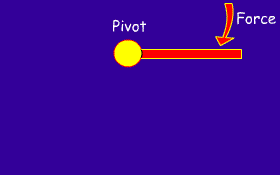 ১। ধনাত্মক মোমেন্ট (Clockwise moment)-কোন বল যদি নির্দিষ্ট লম্ব দূরত্বে থেকে বস্তুকে ঘড়ির কাঁটার দিকে ঘুরায় বা ঘুরাতে চায়, তাহলে বলের এরূপ ঘূর্ণন ক্রিয়াকে ধনাত্মক মোমেন্ট (Clockwise moment) বলে।
মোমেন্টের প্রকারভেদ
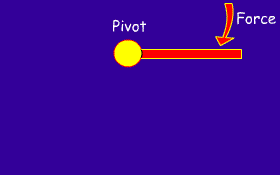 ২। ঋনাত্মক মোমেন্ট (Anticlockwise moment)-কোন বল যদি নির্দিষ্ট লম্ব দূরত্বে থেকে বস্তুকে ঘড়ির কাঁটার বিপরীত দিকে ঘুরায় বা ঘুরাতে চায়, তাহলে বলের এরূপ ঘূর্ণন ক্রিয়াকে ঋনাত্মক মোমেন্ট (Anticlockwise moment) বলে।
Clockwise & Anticlockwise moment)
MA= F × d   kg-m (+ve)
d cm
A
B
F
MA= F × d   kg-m (-ve)
d cm
A
B
F
মোমেন্টের সূত্র(Law of moment)
একাধিক কোপ্লেনার বল বা সমতলীয় বল একটি বিন্দুতে ক্রিয়া করে যদি বস্তুটি সাম্যাবস্থায় থাকে, তবে বস্তুর যেকোন বিন্দু বা অক্ষ বরাবর সকল ধনাত্মক মোমেন্ট (Clockwise moment) অবশ্যই বরাবর সকল ঋনাত্মক মোমেন্ট (Anticlockwise moment) এর সমান হবে।
P1
P2
m
n
A
মোমেন্টের সূত্রানুসারে, 
∏MA=0
অর্থাৎ বলগুলোর মোমেন্টের বীজগাণিতিক যোগফল শূন্য হবে।
Or, - P1×m+ P2×n=0
Or,  P1×m= P2×n
ভেরিগনের মোমেন্ট নীতি
C
D
O
যদি কোন বস্তুর উপর একাধিক সমতলীয় বল একই সাথে ক্রিয়ারত থাকে, তবে যে কোন বিন্দু হতে সকল বলের মোমেন্টের বীজগাণিতিক যোগফল হবে একই বিন্দু সাপেক্ষে উক্ত বলগুলোর লদ্ধি মোমেন্টের সমান। 
অর্থাৎ লদ্ধি বলের মোমেন্টে=বলগুলোর মোমেন্টের বীজগাণিতিক যোগফল।
F2
R
B
A
F1
মনে করি, F1 ও F2 বল দু’টি A বিন্দুতে ক্রিয়া করে R লদ্ধি সৃষ্টি করেছে। o এদের সমতলে অবস্থিত একটি বিন্দু ।
প্রমাণ করতে হবে, o বিন্দুর সাপেক্ষে, R লদ্ধি বলের মোমেন্ট = (F1+F2 ) বলের মোমেন্ট।
এখন, AB সমন্তরাল করে OC রেখা টানলাম।   OA এবং OB যোগ করি। সামান্তরিকের সূত্রানুযায়ী AD কর্ণ, F1 ও F2 বল দু’টি লদ্ধি নির্দেশ করছে।
ভেরিগনের মোমেন্ট নীতি
C
D
O
F2
R
মোমেন্টের জ্যামিতিক ব্যাখ্যা অনুসারেঃ
B
A
F1
o বিন্দুর সাপেক্ষে, F1 বলের মোমেন্ট= 2 ×AOB ত্রিভূজের ক্ষেত্রফল।
o বিন্দুর সাপেক্ষে, F2 বলের মোমেন্ট= 2 ×AOC ত্রিভূজের ক্ষেত্রফল।
o বিন্দুর সাপেক্ষে, R লদ্ধি বলের মোমেন্ট = 2 ×AOD ত্রিভূজের ক্ষেত্রফল।
চিত্র হতে পাই, 
AOD ত্রিভূজের ক্ষেত্রফল= AOC ত্রিভূজের ক্ষেত্রফল+ACD ত্রিভূজের ক্ষেত্রফল।
কিন্তু ACD ত্রিভূজের ক্ষেত্রফল=ABD ত্রিভূজের ক্ষেত্রফল= AOB ত্রিভূজের ক্ষেত্রফল
সুতরাং AOD ত্রিভূজের ক্ষেত্রফল=AOB ত্রিভূজের ক্ষেত্রফল+ AOC ত্রিভূজের ক্ষেত্রফল।
বা, 2× AOD ত্রিভূজের ক্ষেত্রফল= 2× AOB ত্রিভূজের ক্ষেত্রফল + 2× AOC ত্রিভূজের ক্ষেত্রফল
 	R লদ্ধি বলের মোমেন্ট = (F1+F2 ) বলের মোমেন্ট।
দলগত কাজ
ছবি দেখে বল কোনটি কোন ধরনের মোমেন্ট
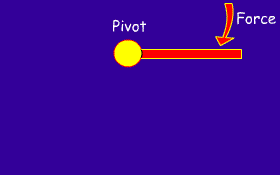 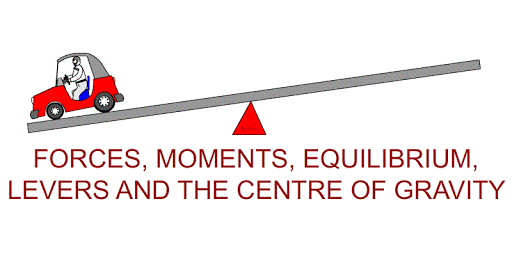 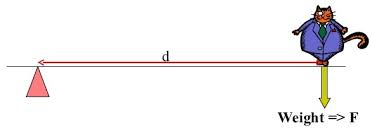 মূল্যায়ণ
১। মোমেন্ট কাকে বলে?

২। মোমেন্ট কত প্রকার ও কী কী?

৩। ধনাত্মক ও ঋনাত্মক মোমেন্ট বলতে কী বুঝ?

৪।  মোমেন্টের এককগুলো লিখ।
বাড়ীর কাজ
ভেরিগনের মোমেন্ট নীতি  লেখ।
ধন্যবাদ
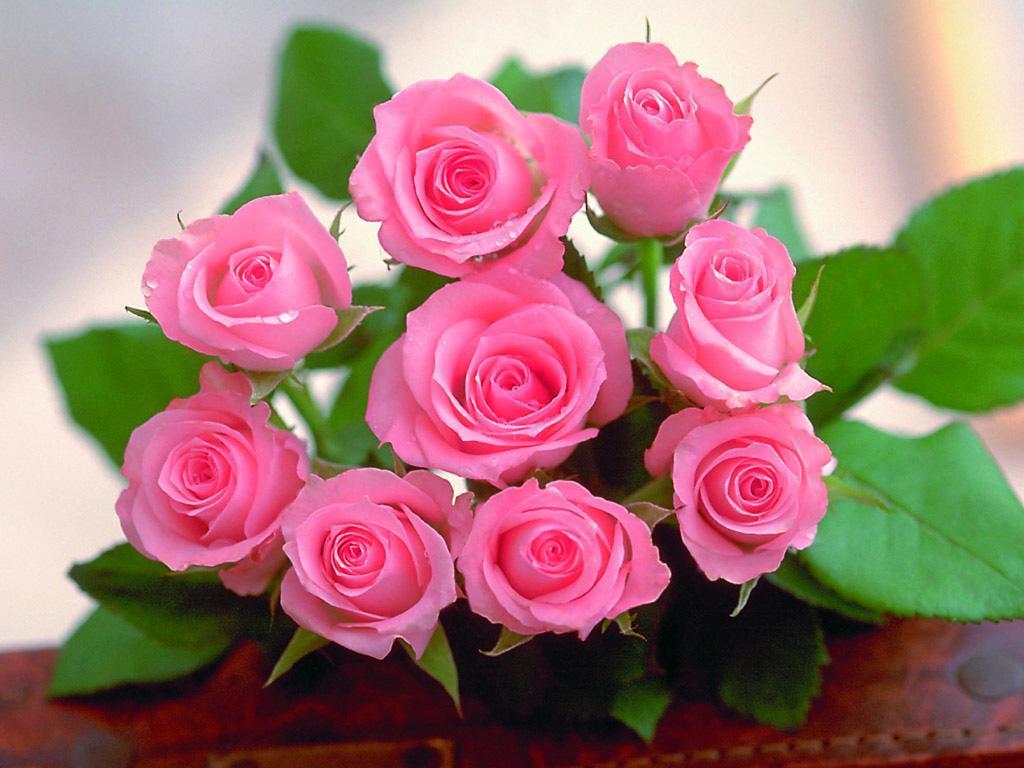